Participant Presentations
Today:
1: 35    Benjamin Leinwand
1:40    Keerthi Anand
Notes:
  Can Use USB Device
  Or Remote Log-In, Set Up Before Class  
  Have Title Page With:
  Your Name
   Your Affiliation
Check Website
For Schedule
Data Visualization
Overview of Visualization Methods:
  Curve Views (FDA)
  Scatterplot Matrices (Shows Relationships)
  Marginal Distributions
  Heat-Map Views
Heat-Map Views
Some Principles:
Ordering Rows and Columns Really Matters
Clustering Columns & Rows is Crucial
Population Structure
Invisible w/ Random Order
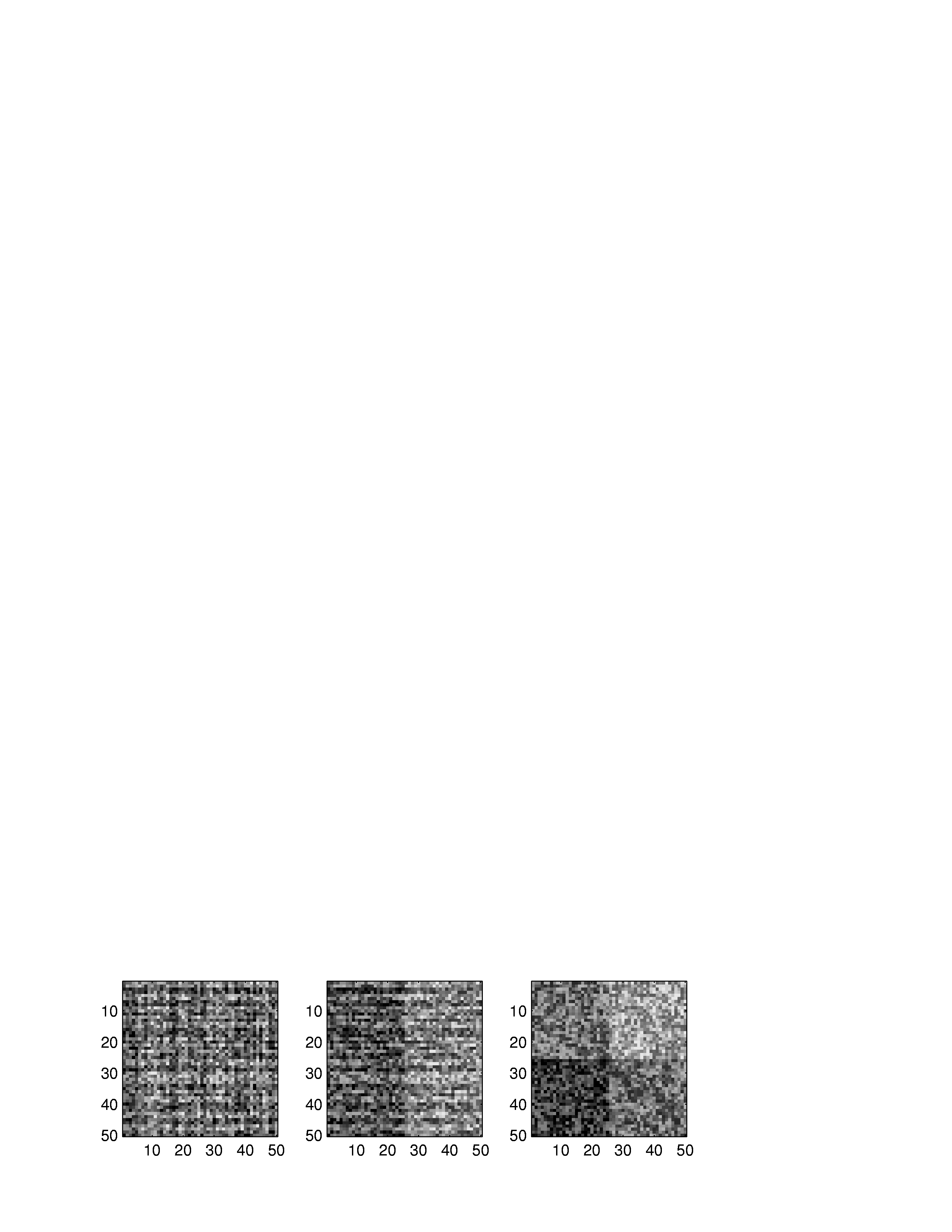 Heat-Map Views
Dist’n of Values, with Usual
Jitter Plot + Smooth Histo
Some Principles:
Color Scale is Also Critical
Equal Bin Spacing
Toy Example
Many Small 
Values & Few
Large Ones
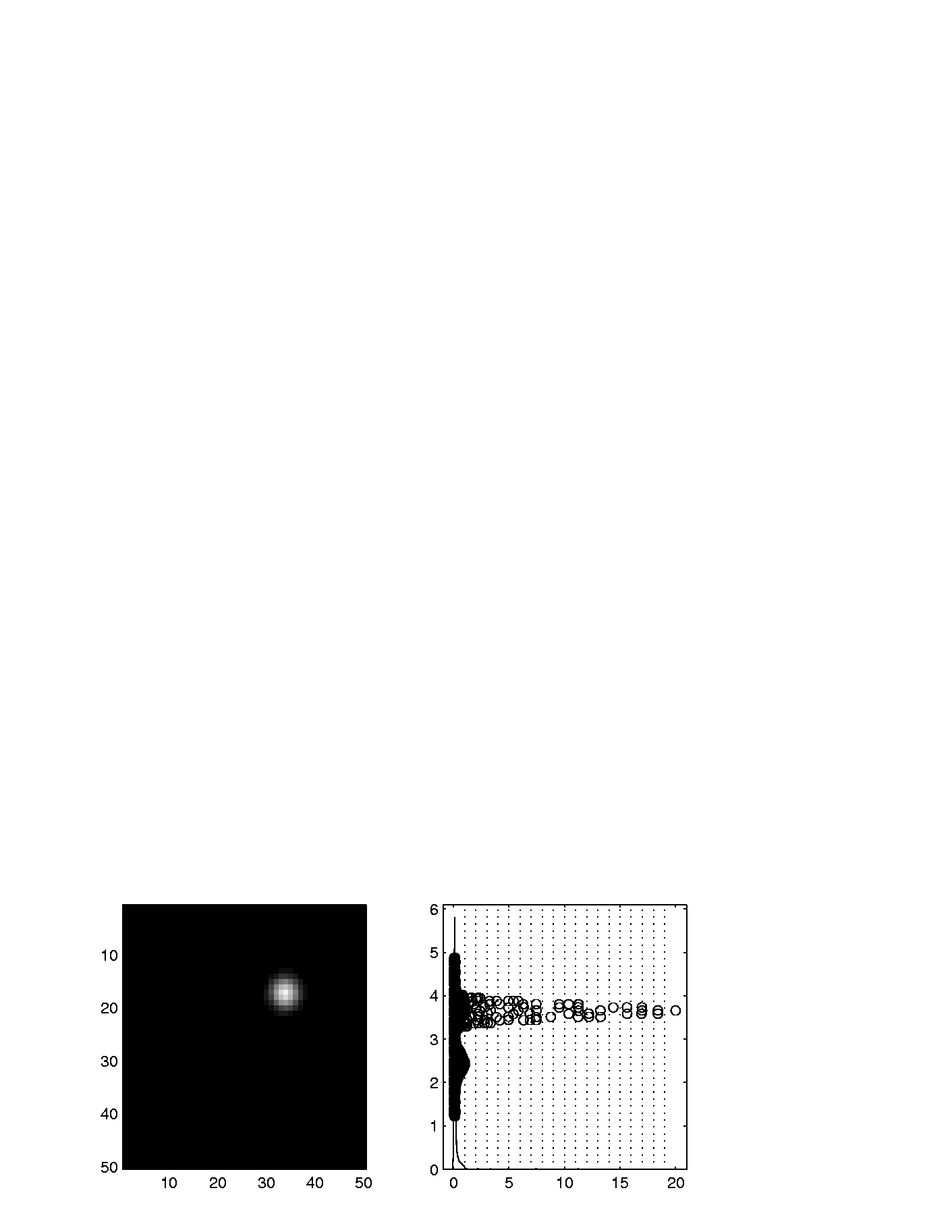 Results in Very
Poor Contrast
Heat-Map Views
Natural Approach (to Skewed Dist’n):
Log Transformation
Same Toy Example
Much Better 
Scaling, Using
More of the
Color Range
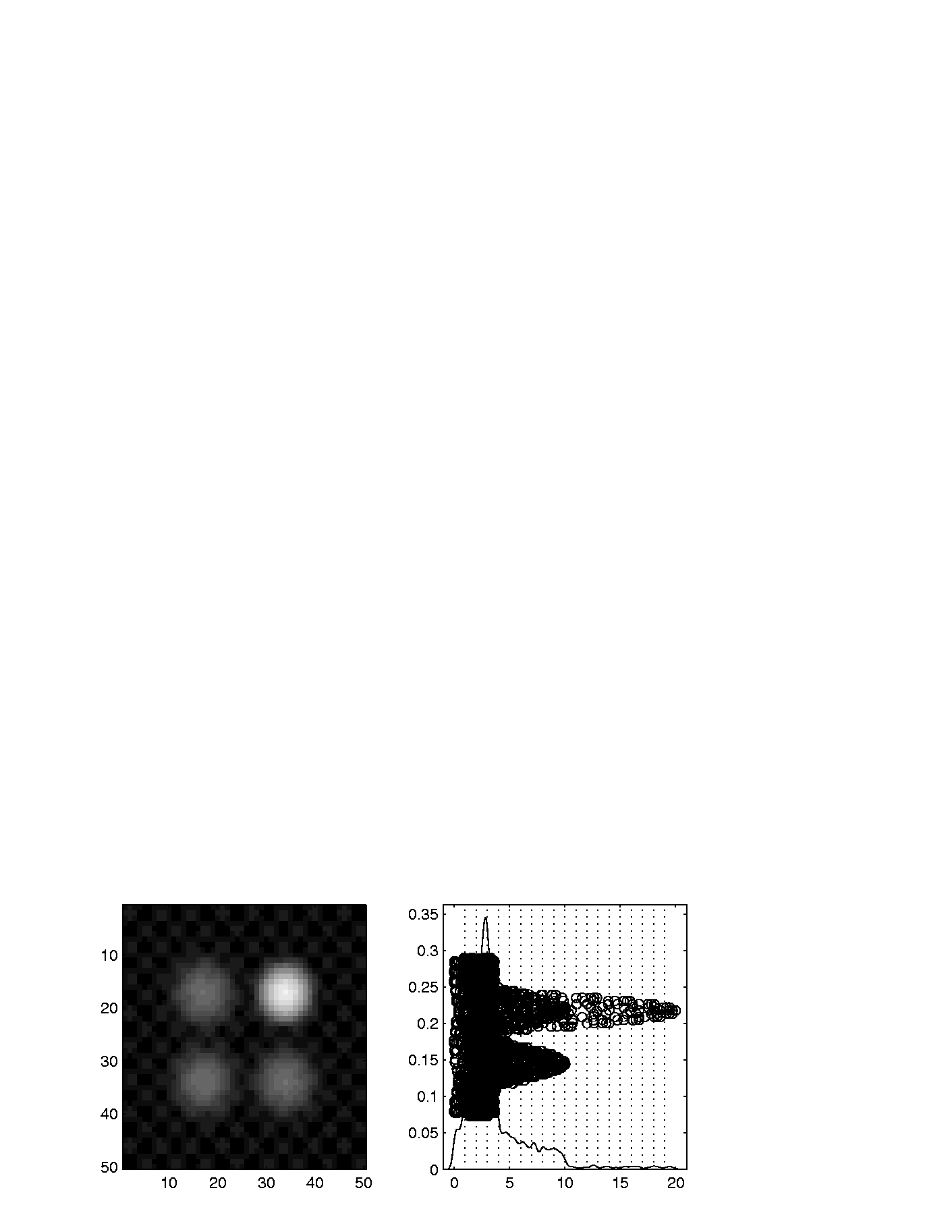 Much Better 
Contrast, Now 
See 4 Peaks
Heat-Map Views
Natural Approach (to Skewed Dist’n):
Quantile Scaling (= #s in Each Bin)
Same Toy Example
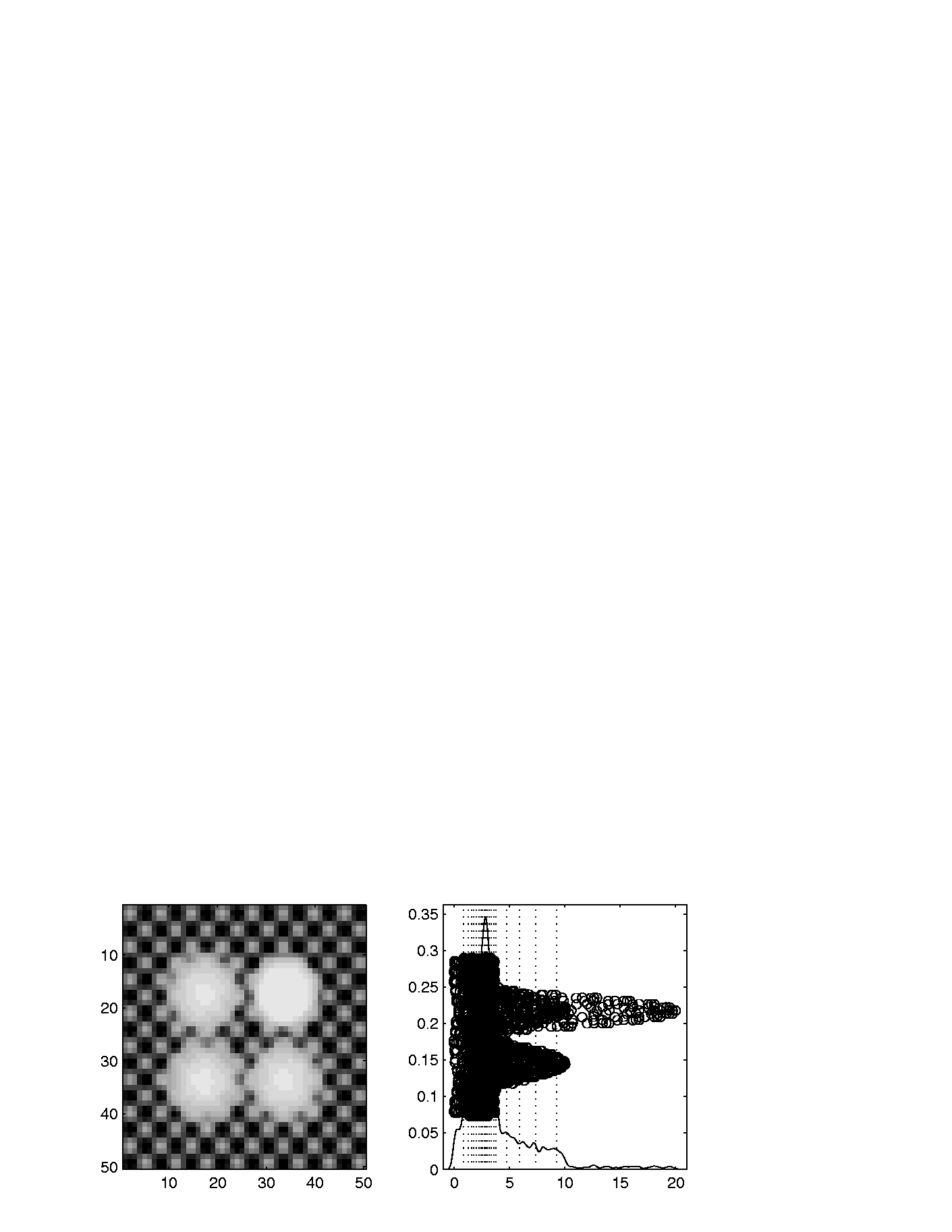 Non-Equally Spaced Bins
Can Look at Either 
Original Or Log View
Good or Bad?
Peaks Less
Prominent
Far More 
Contrast
Heat-Map Views
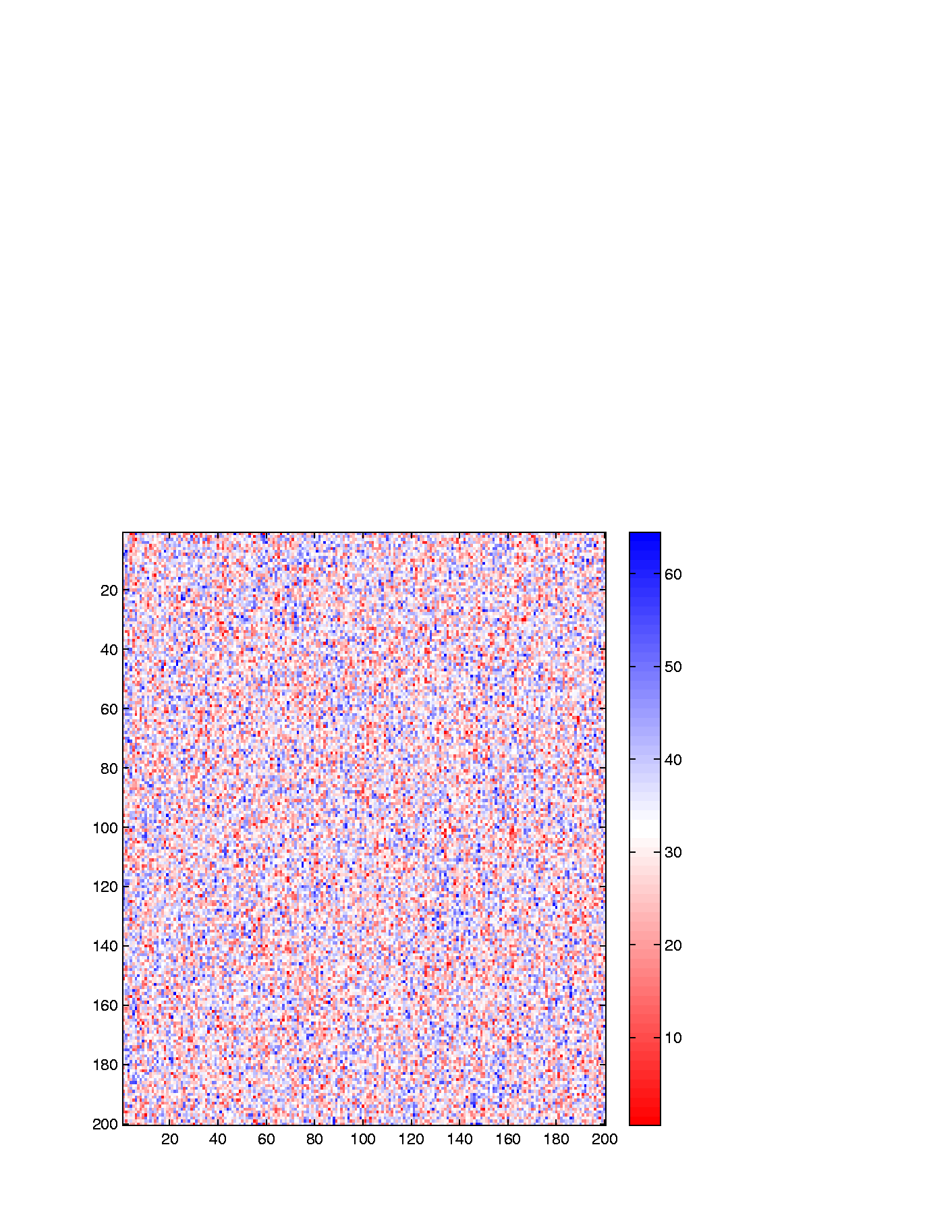 Heat-Map Views
Will See OK
For This Data
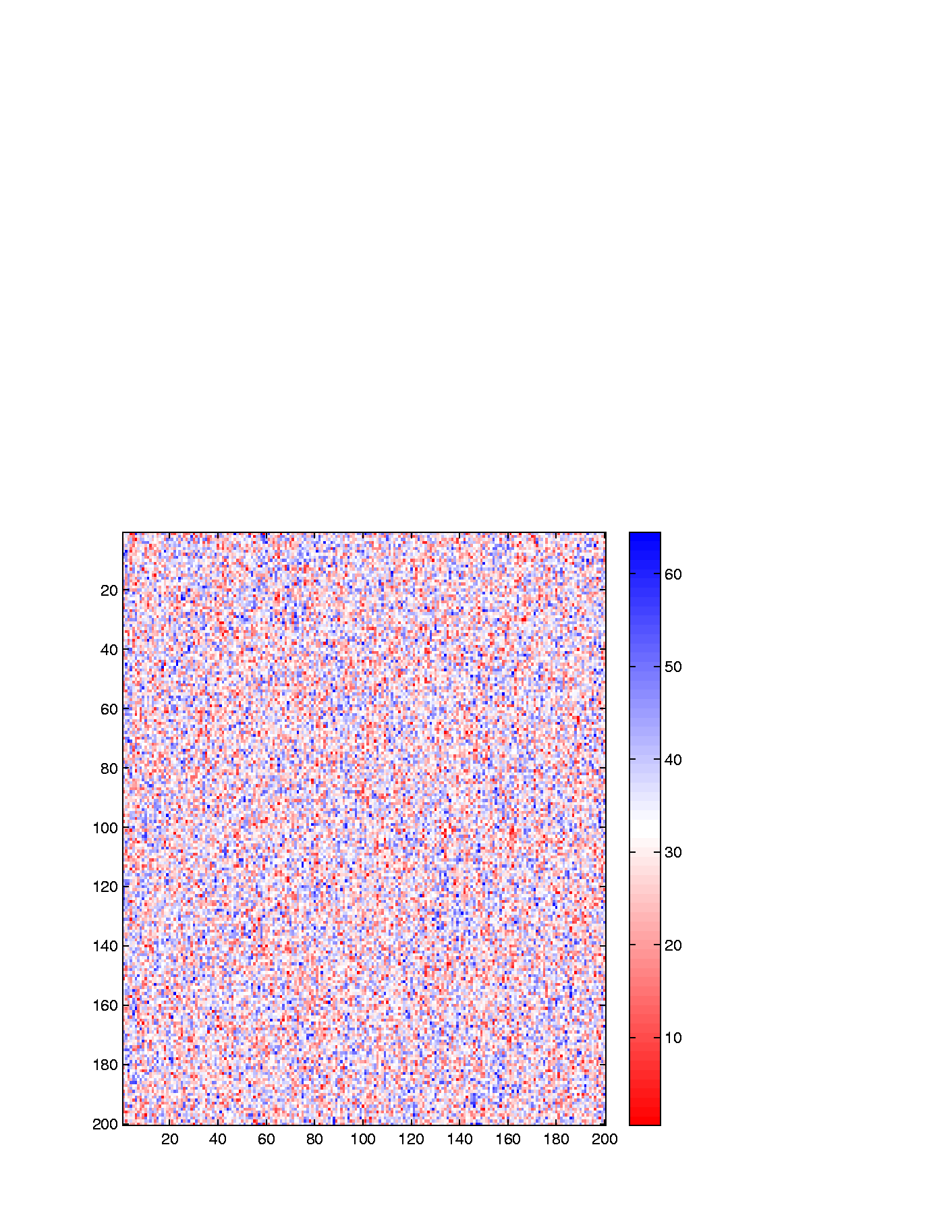 Heat-Map Views
Conclude:  Heat 
Map Worse
Than Scatterplot
In This Case
Colored 1st 100 & 2nd 100
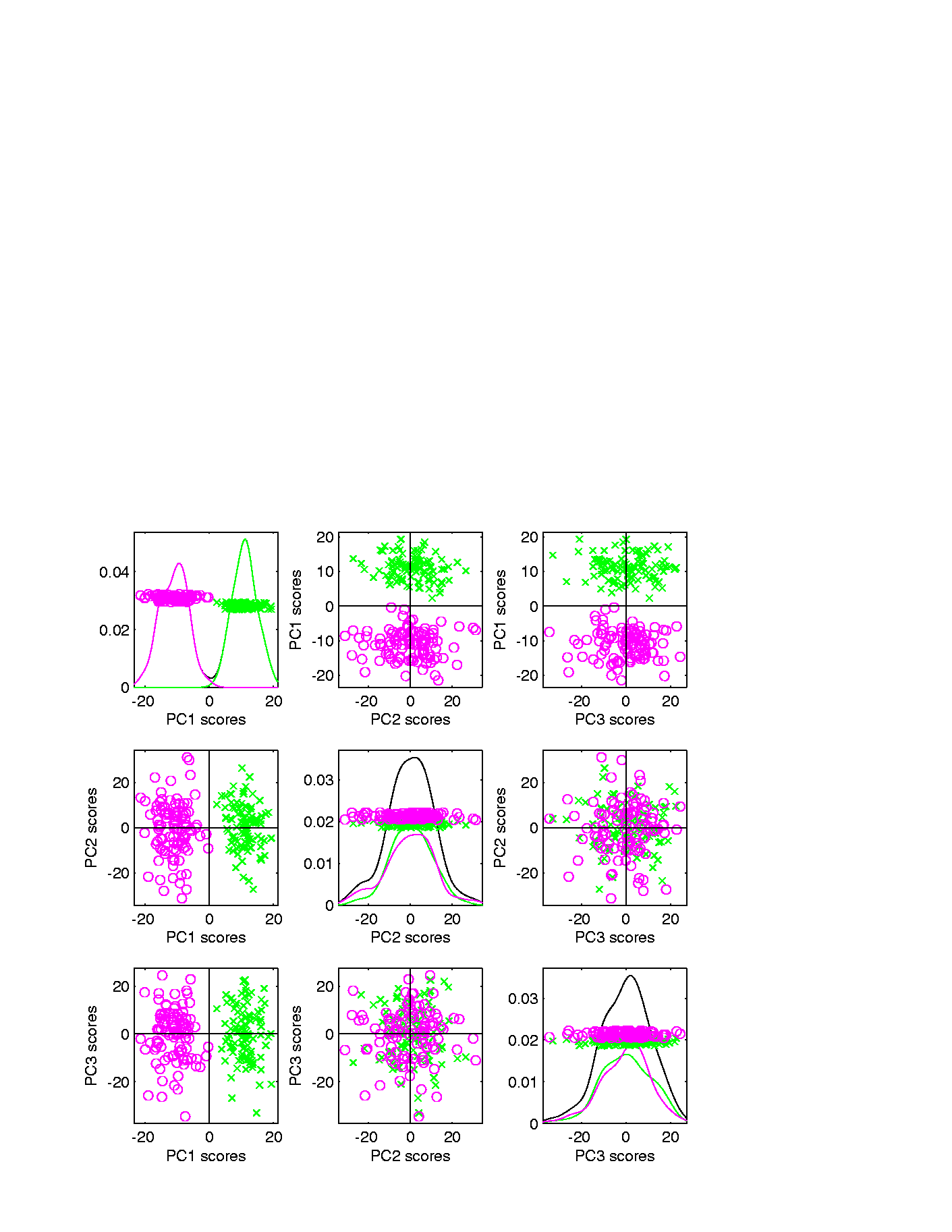 Clear Cluster Structure
Hidden by Noise in
Heatmap View!
Is This Real (or Artifact)?
Heat-Map Views
Which Data View Is “Best”???

Simon Sheather Quote:

“Every Dog Has His Day”
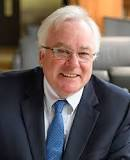 Scatterplot Views
Might
Discuss
Later
Distance Methods
Distance Methods
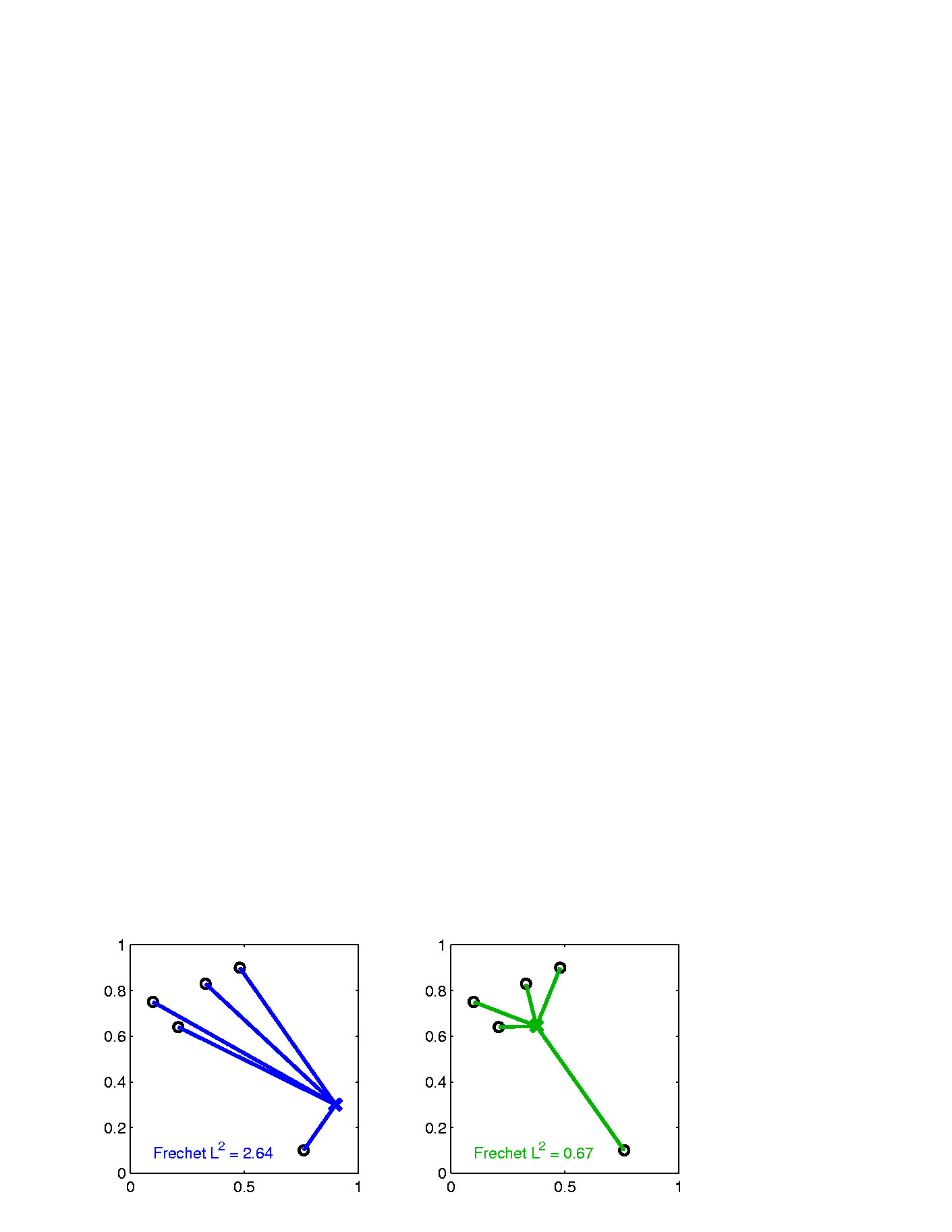 Start With Candidate Point
Move Around to Min
Sum of Squared Dist’s
Distance Methods
Recall “Center
Of Mass” 
Interpretretation
Note:  Outlier Pulls Mean Out of
Convex Hull Of Other 4 Points
Known Problem with Mean:  Not Robust Against Outliers
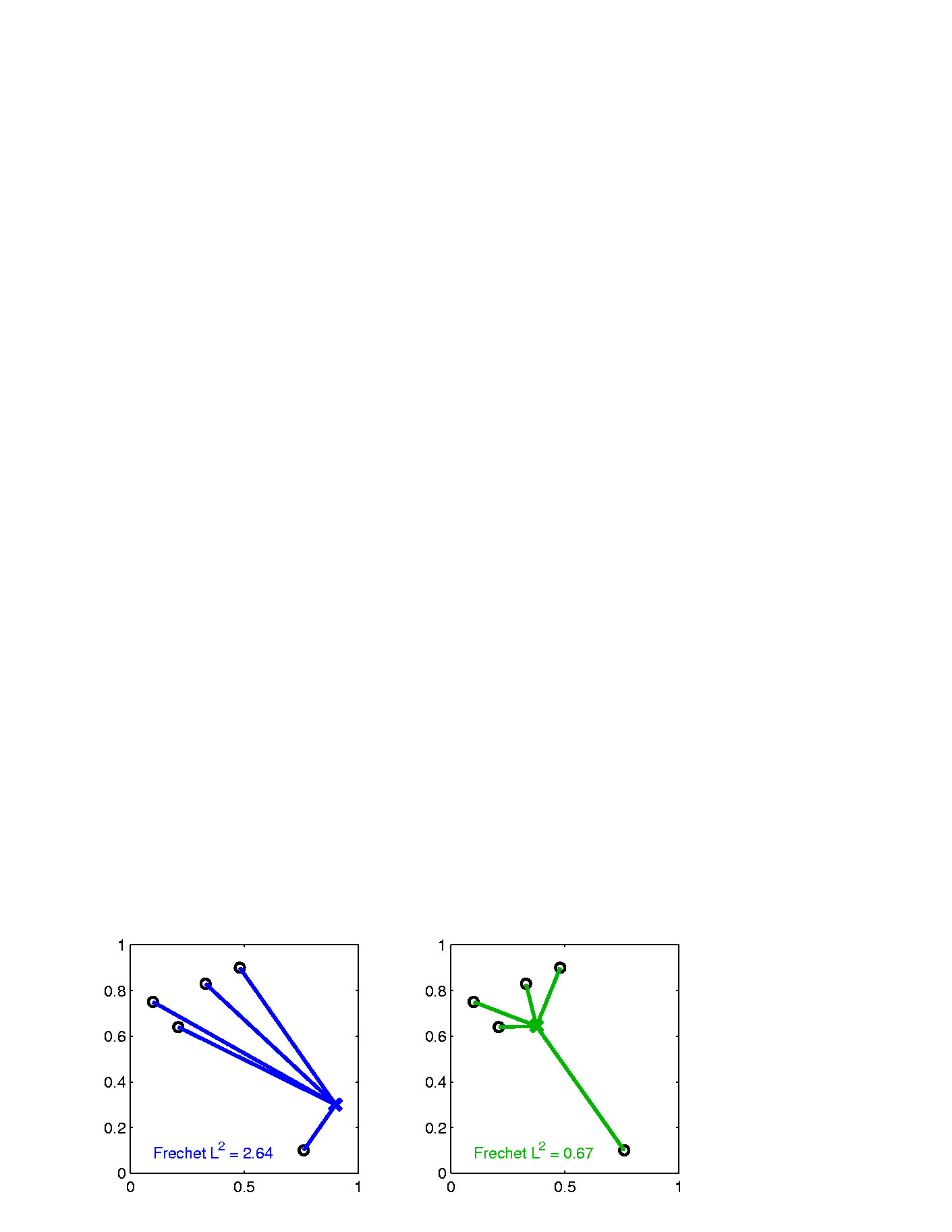 Min Looks Like
Sample Mean???
Distance Methods
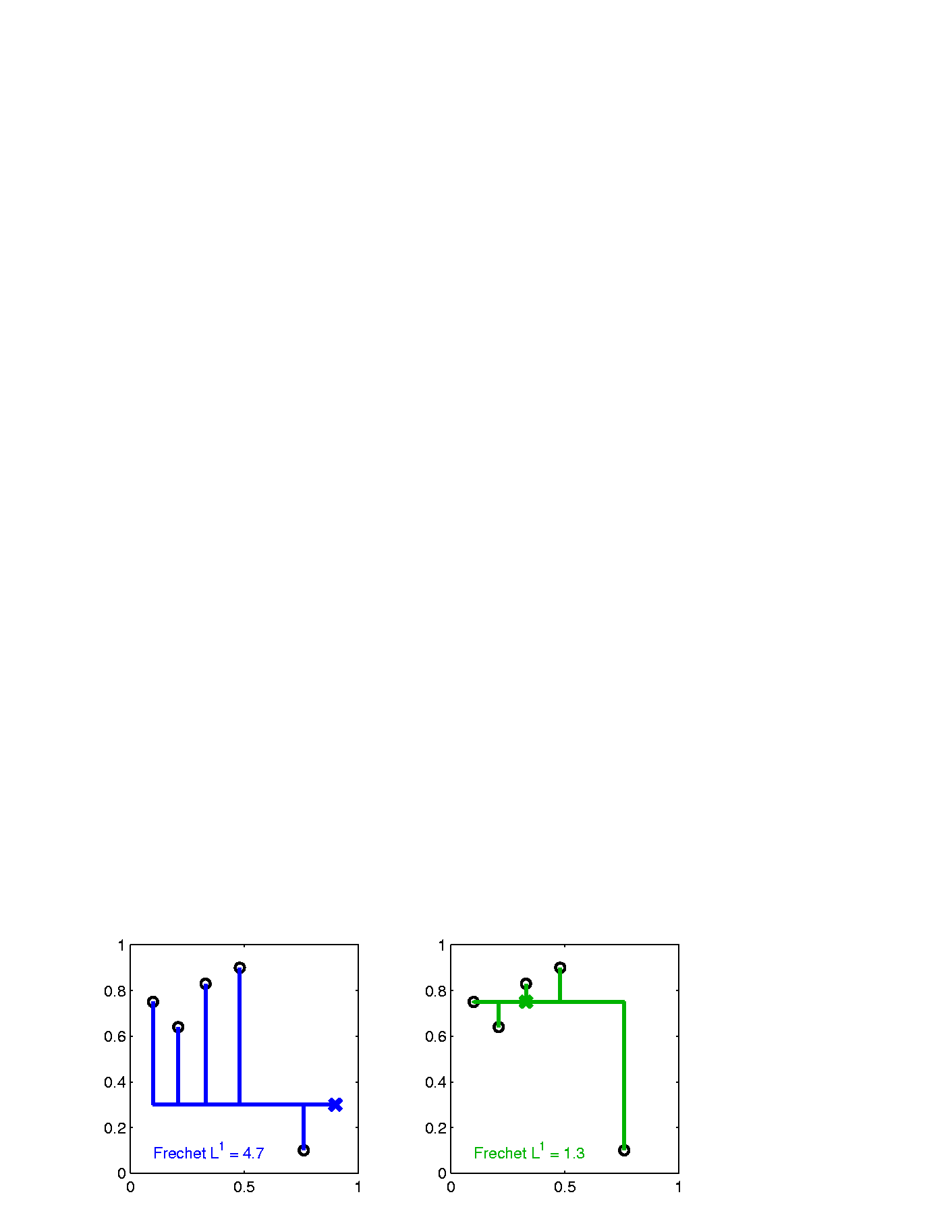 Distance Depends on
Coordinates, Called
“Manhattan Distance”
Result Is Also 
Very Robust
Distance Methods
Recall General Approach:  
Replace Linear Op’s with Optimization

Distance Based Version of PCA?
Distance Methods
Multi Dimensional Scaling (MDS)
Name & Psychometric References:
Torgersen (1952, 1958),  Gower (1966)
Earlier Versions of Ideas:
Eckart & Young (1936),  Young and Householder (1938)
Big Picture
Shapes As Data Objects
Several Different Notions of Shape

Oldest and Best Known (in Statistics):
Landmark Based
Shapes As Data Objects
Landmark Based Shape Analysis:
  Kendall et al. (1999)
  Bookstein (1991)
  Dryden & Mardia (2016)


		Recommended as Most Accessible
Landmark Based Shape Analysis
Feature Vector
Landmark Based Shape Analysis
Approach:  Identify objects that are:
Translations
Rotations
Scalings
of each other
Landmark Based Shape Analysis
Approach:  Identify objects that are:
Translations
Rotations
Scalings
of each other
Mathematics:    Equivalence Relation
Equivalence Relations
Landmark Based Shape Analysis
Approach:  Identify objects that are:
Translations
Rotations
Scalings
of each other
Group of Transformations
Landmark Based Shape Analysis
Approach:  Identify objects that are:
Translations
Rotations
Scalings
of each other
Mathematics:    Equivalence Relation
Results in:    Equivalence Classes (i.e. Orbits)
Which become the Data Objects
Landmark Based Shape Analysis
Equivalence Classes become Data Objects
Mathematics:    Called “Quotient Space”
Intuitive Representation:     Manifold
(curved surface)
Landmark Based Shape Analysis
Triangle Shape Space:  Represent as Sphere
Landmark Based Shape Analysis
Landmark Based Shape Analysis
Landmark Based Shape Analysis
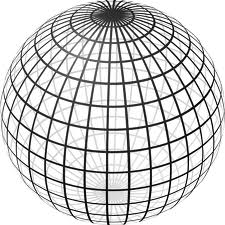 Landmark Based Shape Analysis
Triangle Shape Space:  Represent as Sphere
Equilateral
Triangles
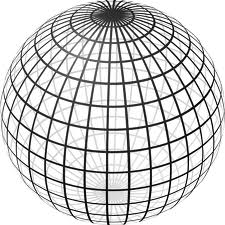 Hemispheres
Are 
Reflections
Co-Linear
Point Triples
OODA in Image Analysis
First Generation Problems:
Denoising
Segmentation
Registration

(all about single images,
still interesting challenges)
OODA in Image Analysis
Second Generation Problems:
Populations of Images
Understanding Population Variation 
Discrimination (a.k.a. Classification)
Complex Data Structures (& Spaces)
HDLSS Statistics
High Dimension, Low Sample Size
Image Object Representation
Major Approaches for Image Data Objects:
Landmark Representations
Boundary Representations
Skeletal Representations
Landmark Representations
Landmarks for Fly Wing Data:







                                                                                           Thanks to George Gilchrist
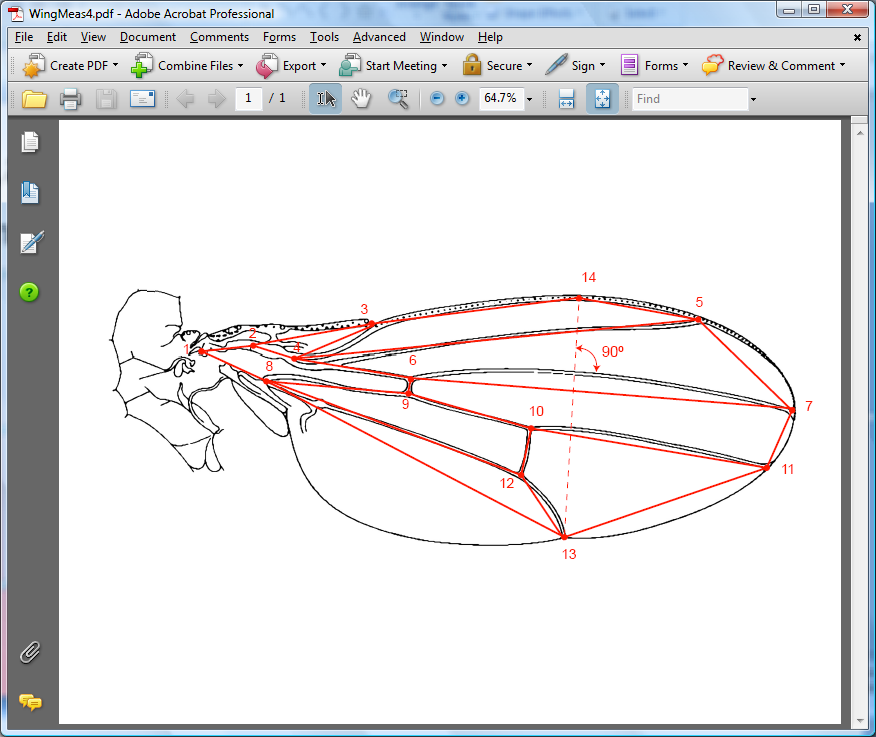 Landmark Representations
Major Drawback of Landmarks:
Need to always find each landmark
Need same relationship
I.e. Landmarks need to correspond
Often fails for medical images
E.g. How many corresponding landmarks on a set of kidneys, livers or brains???
Boundary Representations
Traditional Major Sets of Ideas:
Triangular Meshes
Survey:  Owen (1998)
Active Shape Models
Cootes, et al (1993)
Fourier Boundary Representations
Keleman, et al (1997 & 1999)
Boundary Representations
Example of triangular mesh rep’n:






From:www.geometry.caltech.edu/pubs.html
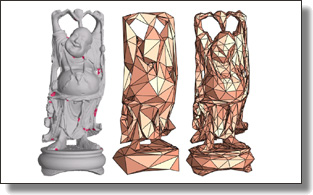 Boundary Representations
Main Drawback:
Correspondence
For OODA (on vectors of parameters):
Need to “match up points”
Boundary Representations
Main Drawback:
Correspondence
For OODA (on vectors of parameters):
Need to “match up points”
Easy to find triangular mesh
Lots of research on this driven by gamers
Boundary Representations
Main Drawback:
Correspondence
For OODA (on vectors of parameters):
Need to “match up points”
Easy to find triangular mesh
Lots of research on this driven by gamers
Challenge to match mesh across objects
There are some interesting ideas…
Boundary Representations
Correspondence for Mesh Objects:
Active Shape Models (PCA – like)
Boundary Representations
Correspondence for Mesh Objects:
Active Shape Models (PCA – like)

Automatic Landmark Choice
Cates, et al (2007)
Based on Optimization Problem:
Good Correspondence & Separation
(Formulate via Entropy)
Skeletal Representations
Main Idea:  
  
Represent Objects as:
Discretized skeletons (medial atoms)
Plus spokes from center to edge
Which imply a boundary

Very accessible early reference:
Yushkevich, et al  (2001)
Skeletal Representations
2-d S-Rep Example:   
Corpus Callosum
(Yushkevich)
[Speaker Notes: CCMsciznormRaw.avi]
Skeletal Representations
2-d S-Rep Example:   
Corpus Callosum
(Yushkevich)

Atoms
[Speaker Notes: CCMsciznormRaw.avi]
Skeletal Representations
2-d S-Rep Example:   
Corpus Callosum
(Yushkevich)

Atoms
Spokes
[Speaker Notes: CCMsciznormRaw.avi]
Skeletal Representations
2-d S-Rep Example:   
Corpus Callosum
(Yushkevich)

Atoms
Spokes
Implied
Boundary
[Speaker Notes: CCMsciznormRaw.avi]
A Challenging Example
Male Pelvis
Bladder – Prostate – Rectum
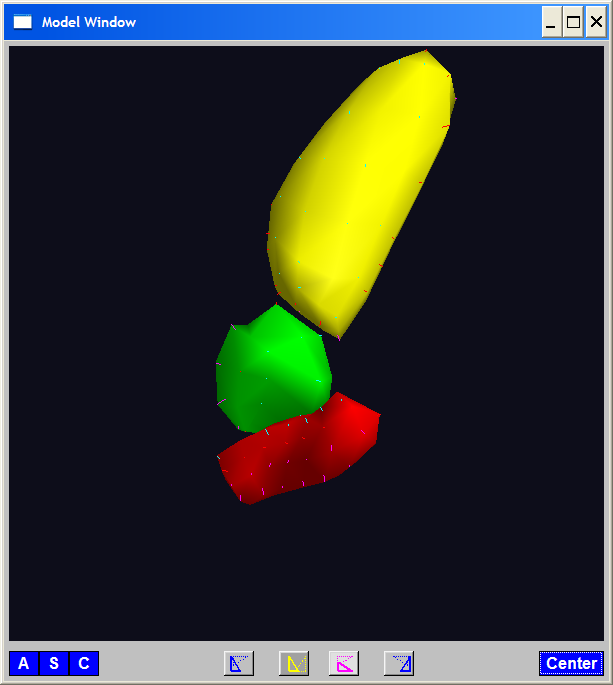 A Challenging Example
Male Pelvis
Bladder – Prostate – Rectum
Attached to the Bladder
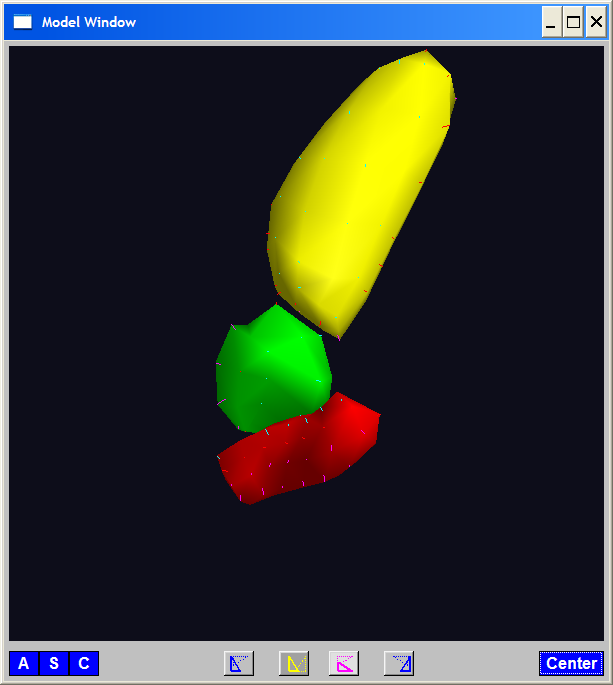 Common Area for Cancer in Males
A Challenging Example
Male Pelvis
Bladder – Prostate – Rectum

Common Area for Cancer in Males
Useful Approach:  Radiation 
Challenge: Design Treatment
  Hit Prostate
  Miss Bladder & Rectum
  Over Many Days
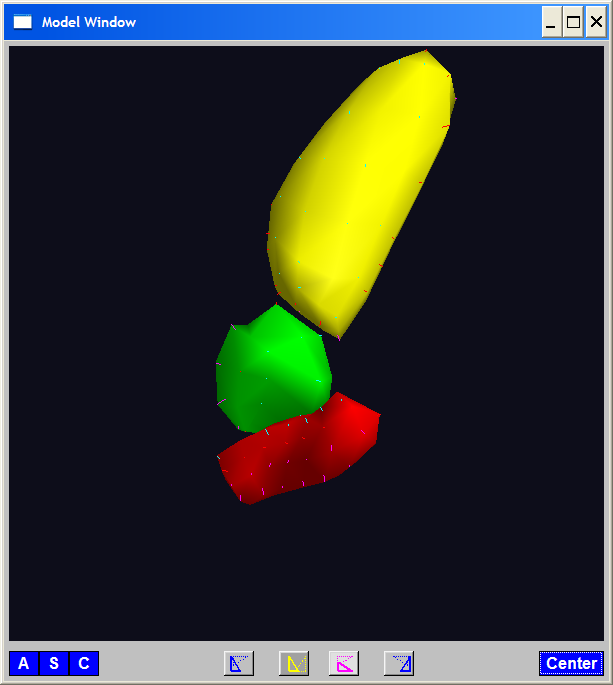 A Challenging Example
Radiation Treatment in Male Pelvis
Bladder – Prostate – Rectum
Central Question:
How do they move over time (days)?

Work with 3-d CT

(“Computed Tomography”,
= 3d version of X-ray)
A Challenging Example
Radiation Treatment in Male Pelvis
Bladder – Prostate – Rectum
Central Question:
How do they move over time (days)?

Work with 3-d CT
Very Challenging to Segment
Find boundary of each object?
Represent each Object?
Male Pelvis – Raw Data
One CT Slice
(in 3d image)
Like X-ray:
White = Dense
	(Bone)
Black = Gas
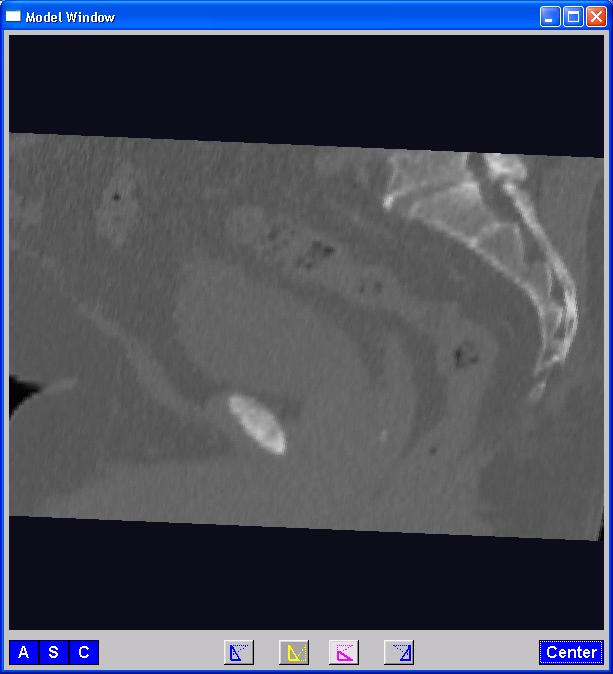 Male Pelvis – Raw Data
One CT Slice
(in 3d image)

Tail Bone
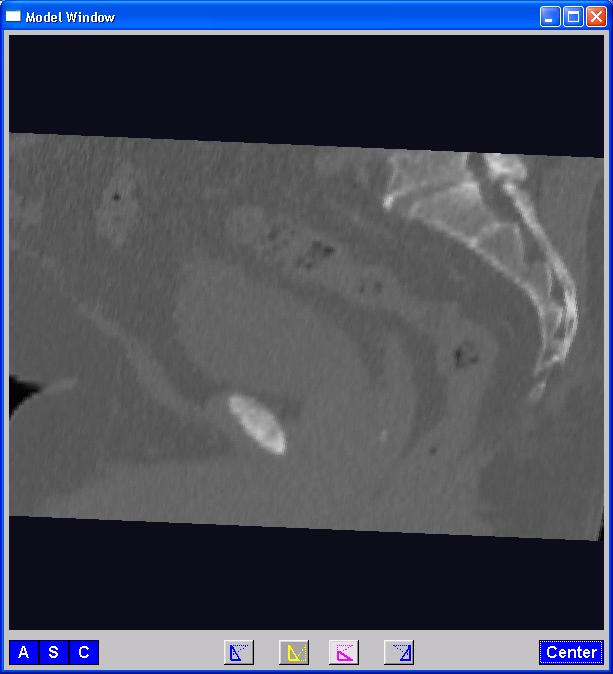 Male Pelvis – Raw Data
One CT Slice
(in 3d image)

Tail Bone
Rectum
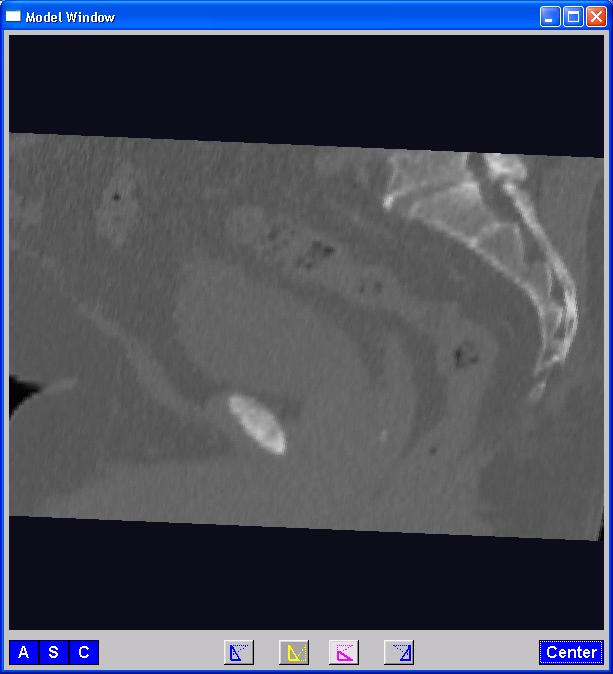 Male Pelvis – Raw Data
One CT Slice
(in 3d image)

Tail Bone
Rectum
Bladder
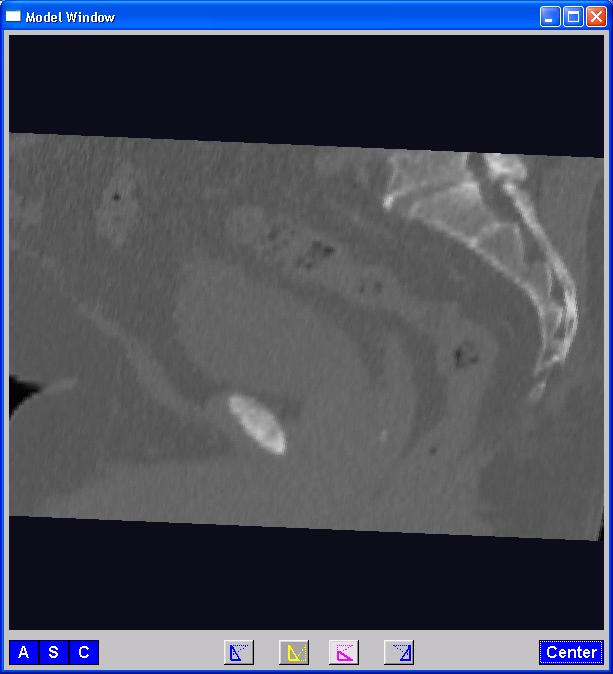 Male Pelvis – Raw Data
One CT Slice
(in 3d image)

Tail Bone
Rectum
Bladder
Prostate
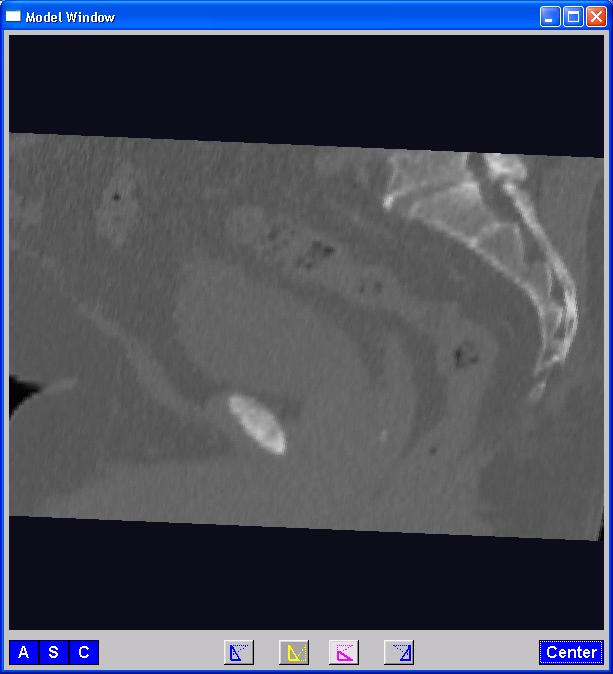 Male Pelvis – Raw Data
Bladder:

manual segmentation

Slice by slice

Reassembled
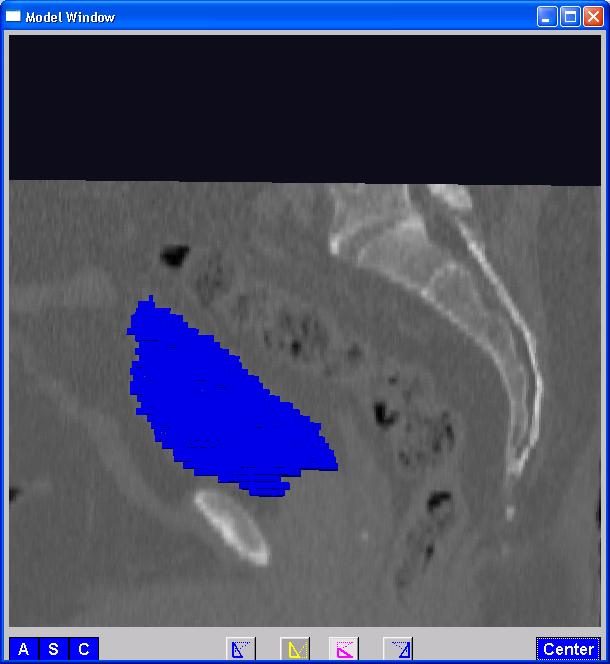 Male Pelvis – Raw Data
Bladder:

Slices:
	Reassembled in 3d

How to represent?

Thanks:  Ja-Yeon Jeong
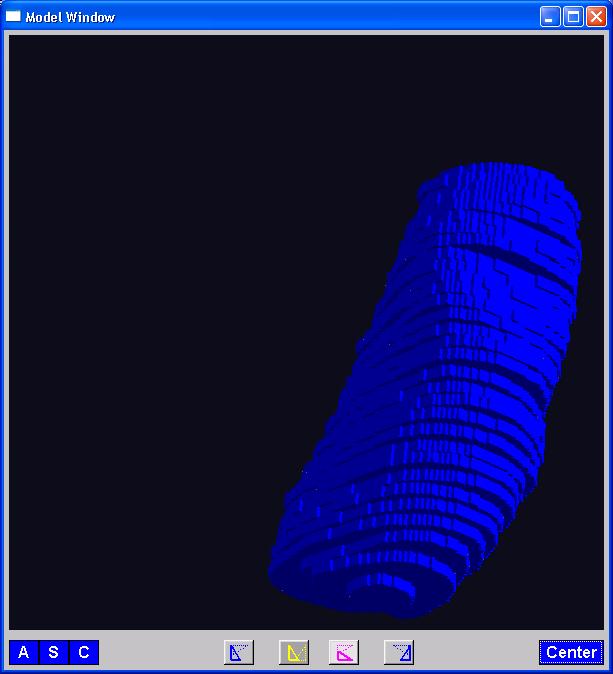 Object Representation
Above Shape Approaches:
Landmarks (hard to find)
Boundary Rep’ns (no correspondence)
Skeletal Representations
Skeletal Representations
3-d S-Rep Example:    From Ja-Yeon Jeong
Bladder – Prostate - Rectum  







Atoms           (yellow dots)
[Speaker Notes: OODA.ppt]
Skeletal Representations
3-d S-Rep Example:    From Ja-Yeon Jeong
Bladder – Prostate - Rectum  







Atoms   -   Spokes              (line segments)
[Speaker Notes: OODA.ppt]
Skeletal Representations
3-d S-Rep Example:    From Ja-Yeon Jeong
Bladder – Prostate - Rectum  







Atoms   -   Spokes   -   Implied Boundary
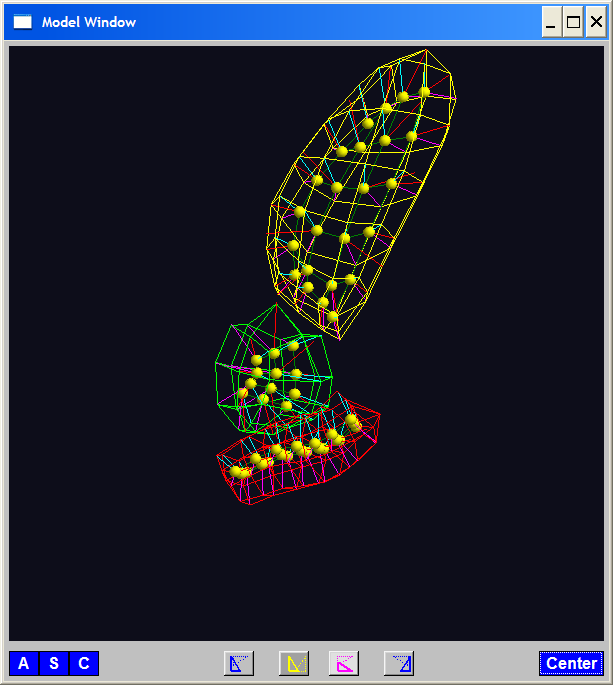 [Speaker Notes: OODA.ppt]
Skeletal Representations
3-d S-Rep Example:    From Ja-Yeon Jeong
Bladder – Prostate - Rectum  







Atoms   -   Spokes   -   Implied Boundary
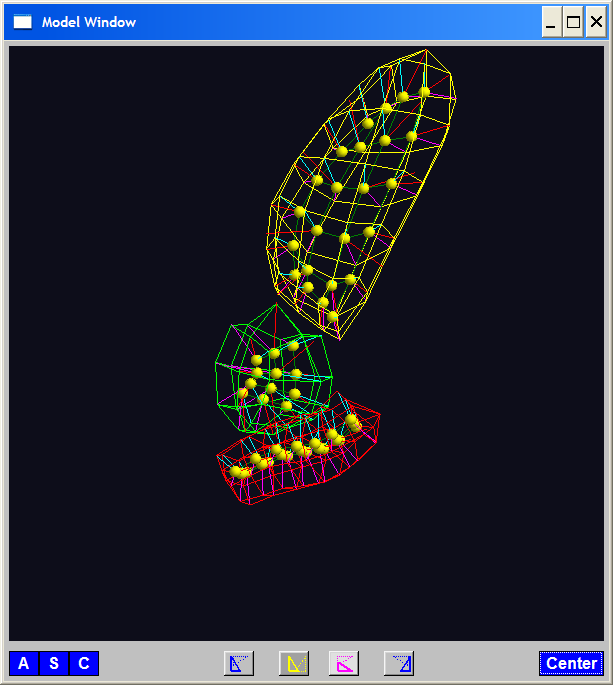 [Speaker Notes: OODA.ppt]
Skeletal Representations
3-d S-reps:   there are several variations

Two choices:
From 
Fletcher
(2004)
[Speaker Notes: fletcher_thesis.pdf]
Skeletal Representations
Detailed discussion of mathematics of S-reps:

Siddiqi & Pizer (2008)

More Applications of S-reps in Imaging:

Pizer & Marron (2017)
[Speaker Notes: fletcher_thesis.pdf]
Skeletal Representations
Skeletal Representations
3-d s-reps
S-rep model fitting
Easy, when starting from binary (blue)
But very expensive (30 – 40 minutes technician’s time)
Want automatic approach
Challenging, because of poor contrast, noise, …
Need to borrow information across training sample
Use Bayes approach:   prior & likelihood     posterior

(A surrogate for “anatomical knowledge”)
3-d s-reps
S-rep model fitting
Easy, when starting from binary (blue)
But very expensive (30 – 40 minutes technician’s time)
Want automatic approach
Challenging, because of poor contrast, noise, …
Need to borrow information across training sample
Use Bayes approach:   prior & likelihood     posterior
~Conjugate Gaussians

(Embarassingly Straightforward?)
3-d s-reps
S-rep model fitting
Easy, when starting from binary (blue)
But very expensive (30 – 40 minutes technician’s time)
Want automatic approach
Challenging, because of poor contrast, noise, …
Need to borrow information across training sample
Use Bayes approach:   prior & likelihood     posterior
~Conjugate Gaussians, but there are issues:
Major HLDSS challenges
Manifold aspect of data
Handle With Variation on PCA
Careful Handling Very Useful
3-d s-reps
S-rep model fitting
Very Successful
Jeong (2009)
3-d s-reps
S-rep model fitting
Very Successful
Jeong (2009)
Basis of Startup Company:    Morphormics
Since Purchased
By Accuray
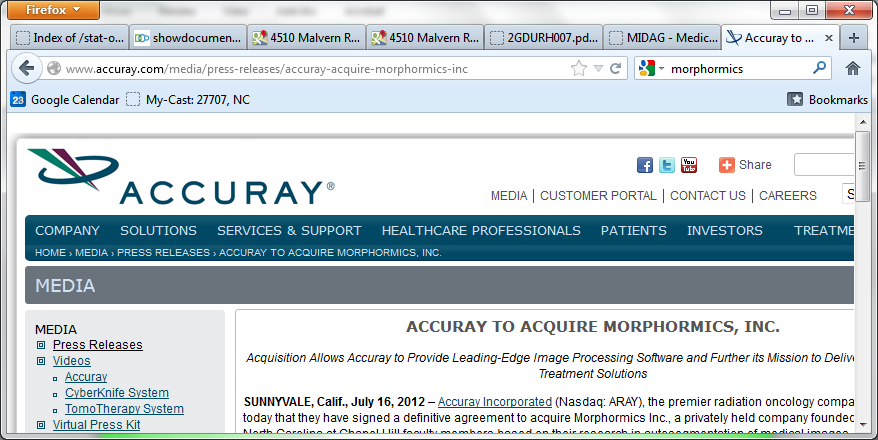 Mildly Non-Euclidean Spaces
Statistical Analysis of S-rep Data
Recall: Many direct products of:
Locations
Radii
Angles    
Useful View: Data Objects on Curved Manifold
Data in non-Euclidean Space
But only mildly non-Euclidean
Data Lying On a Manifold
Data Lying On a Manifold
Data Lying On a Manifold
Data Lying On a Manifold
Data Lying On a Manifold
x
x
x
x
Data Lying On a Manifold
x
x
x
x
Data Lying On a Manifold
Manifold Feature Spaces
Standard Statistical Example:

Directional Data   (aka Circular Data)
Idea:    Angles as Data Objects
  Wind Directions
  Magnetic Compass Headings
  Cracks in Mines
Manifold Feature Spaces
Standard Statistical Example:

Directional Data   (aka Circular Data)

Classical References:
Mardia (2014),  Fisher (1995),
Jammalamadaka & Sen Gupta (2001)
Manifold Feature Spaces
Standard Statistical Example:

Directional Data   (aka Circular Data)


Reasonable View:
Points on Unit Circle
Manifold Feature Spaces
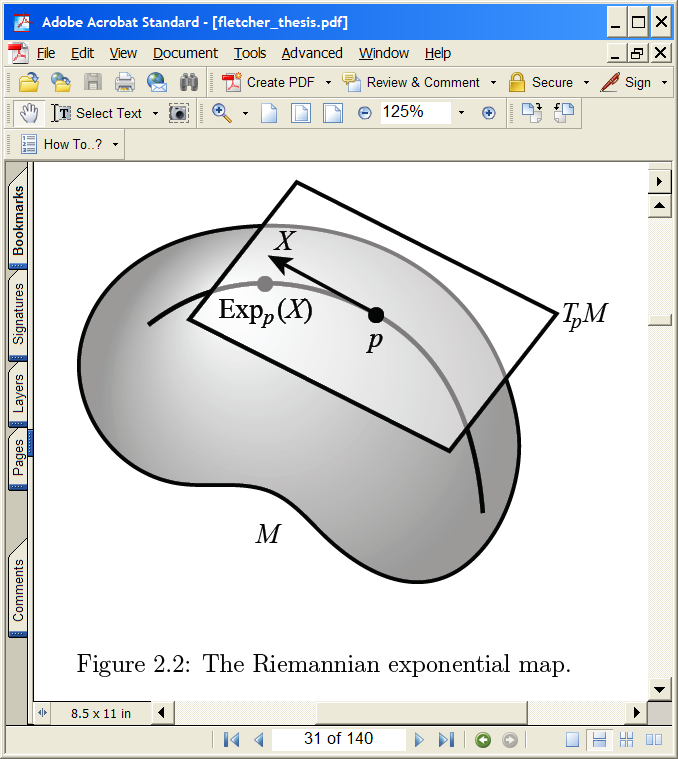 Manifold Feature Spaces
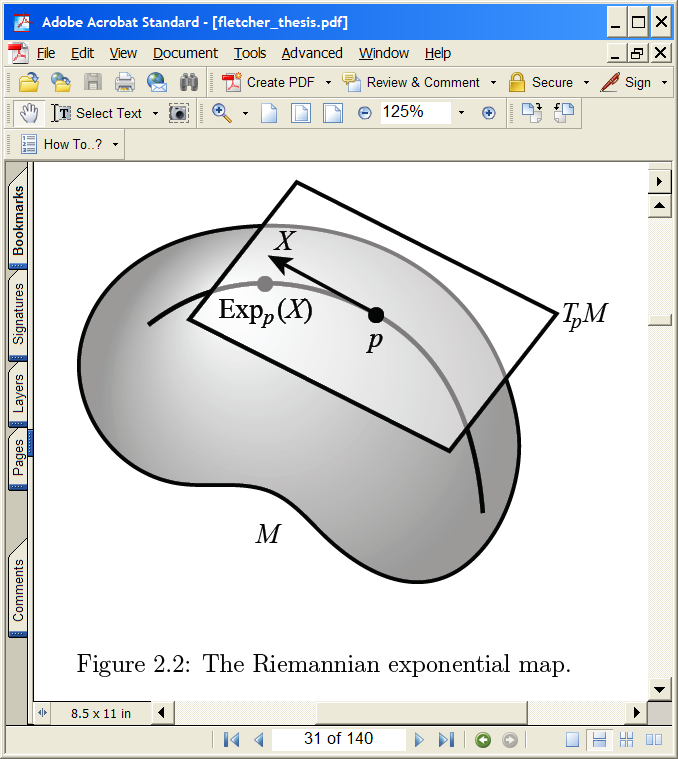 Manifold Feature Spaces
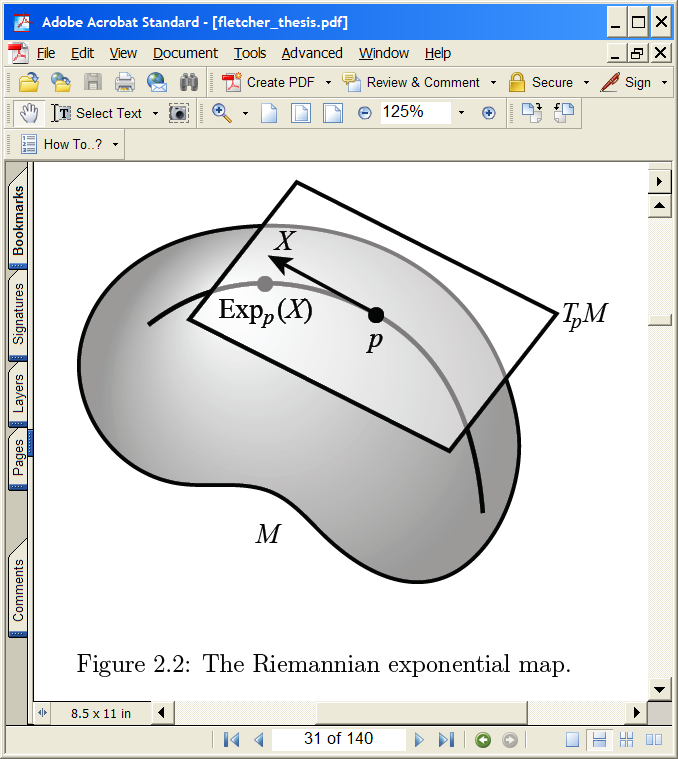 Manifold Feature Spaces
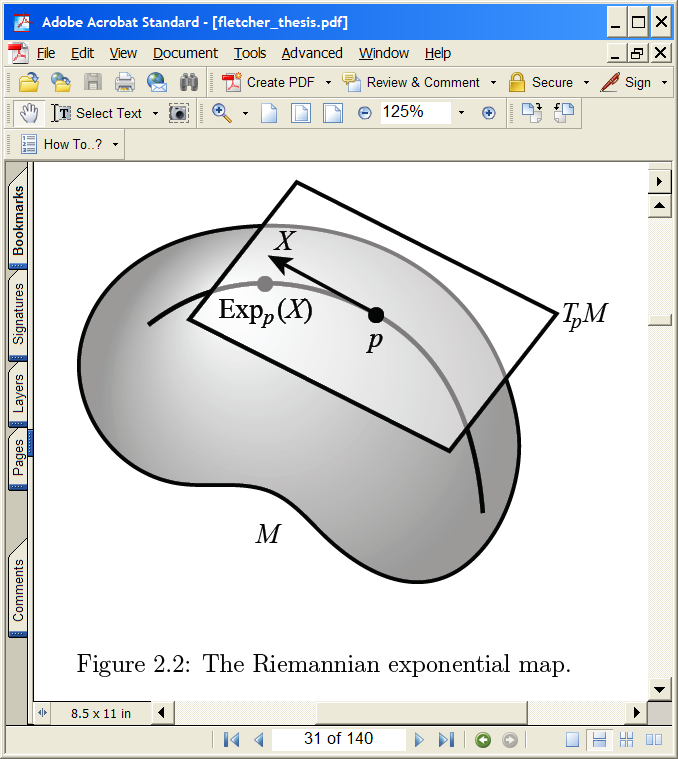 Manifold Feature Spaces
Log & Exp Memory Device:
Complex Numbers

Exponential:
Tangent Plane  Manifold
(Note:  Common Length)
Manifold Feature Spaces
Log & Exp Memory Device:
Complex Numbers

Exponential:
Tangent Plane  Manifold
Logarithm:
Manifold  Tangent Plane
Manifold Feature Spaces
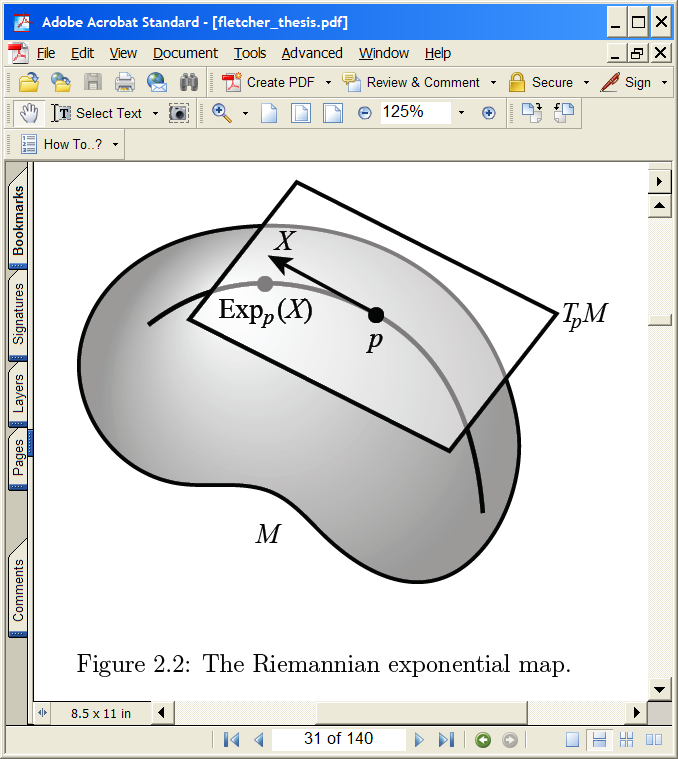 Manifold Feature Spaces
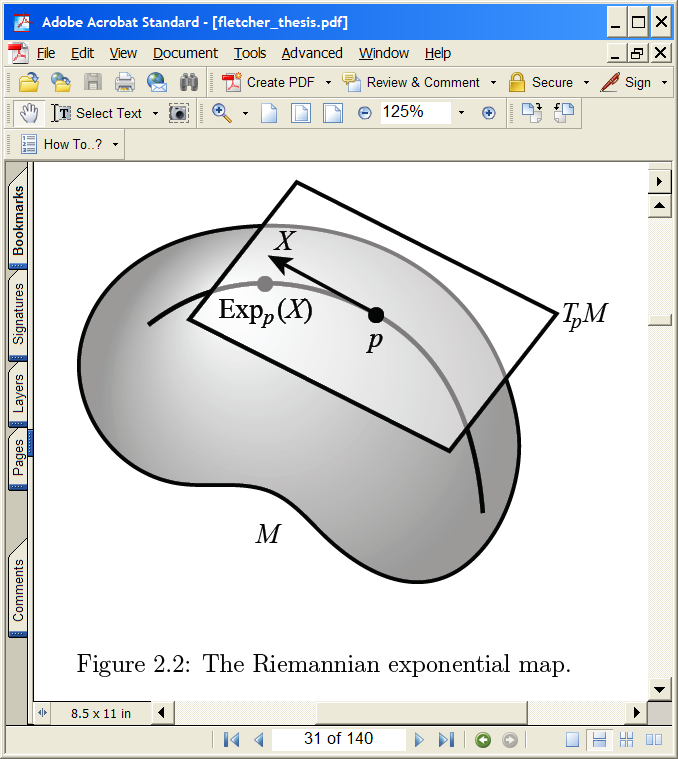 Manifold Feature Spaces
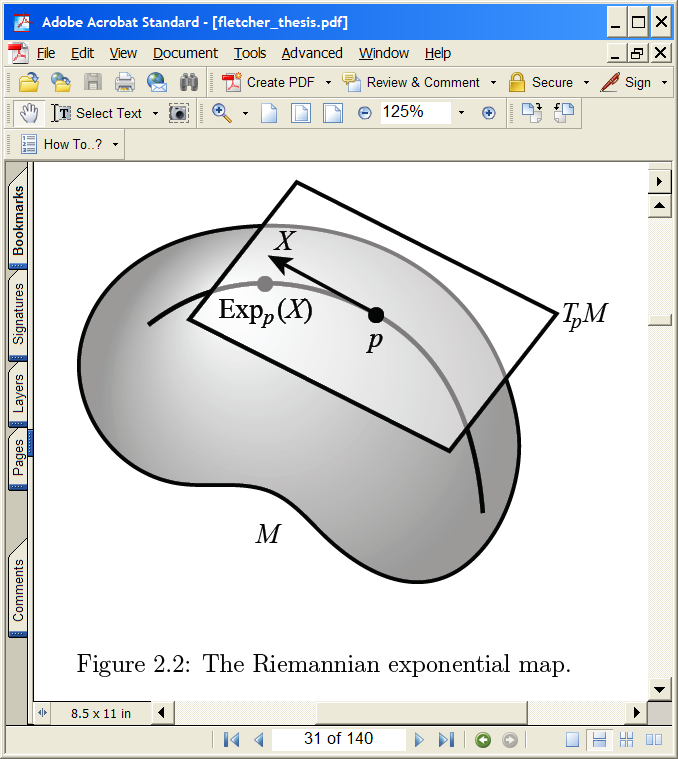 Manifold Feature Spaces
Intrinsic Centerpoint

Work “Really
Inside” The
Manifold
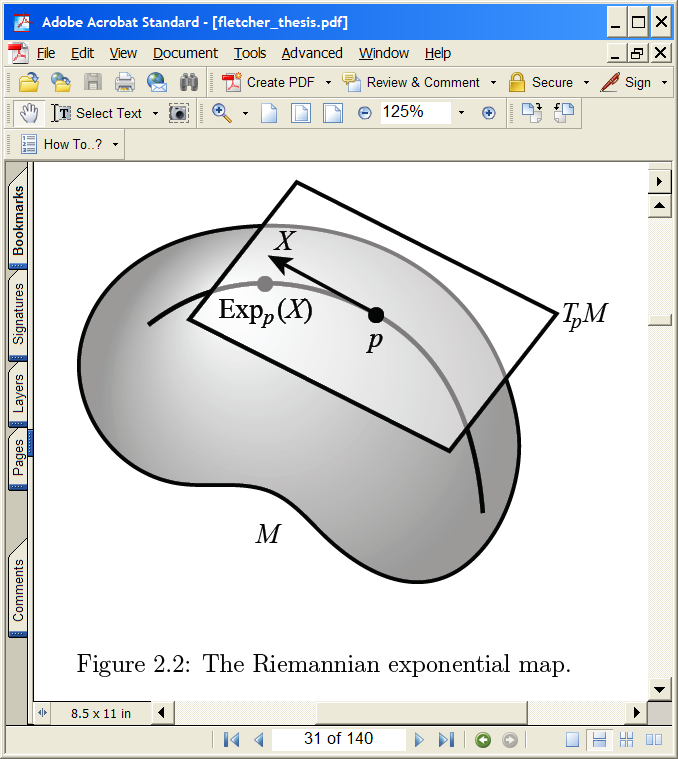 Manifold Feature Spaces
Recall Useful Center in Metric Spaces

Fréchet Mean 

Fréchet (1948)

Works in Any Metric Space (e.g. Manifolds)
Manifold Feature Spaces
Manifold Feature Spaces
Geodesics:
Idea:   
March Along Manifold Without Turning
(Defined in Tangent Plane)
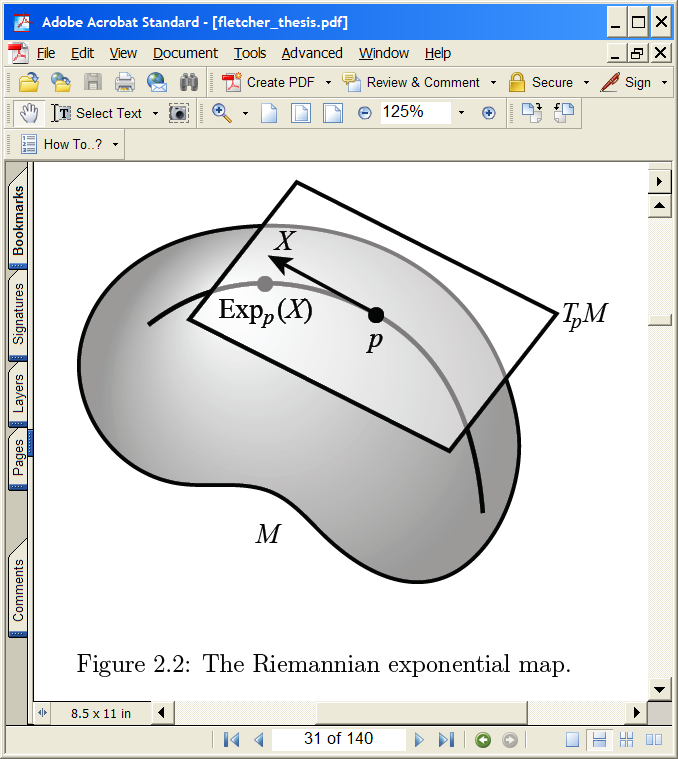 Manifold Feature Spaces
Geodesics:
Idea:   
March Along Manifold Without Turning
(Defined in Tangent Plane)

E.g. Surface of the Earth:   Great Circle
	E.g. Lines of Longitude (Not Latitude…)
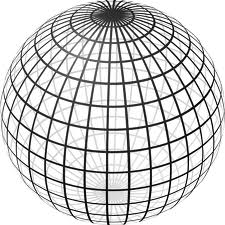 Manifold Feature Spaces
Manifold Feature Spaces
Manifold Feature Spaces
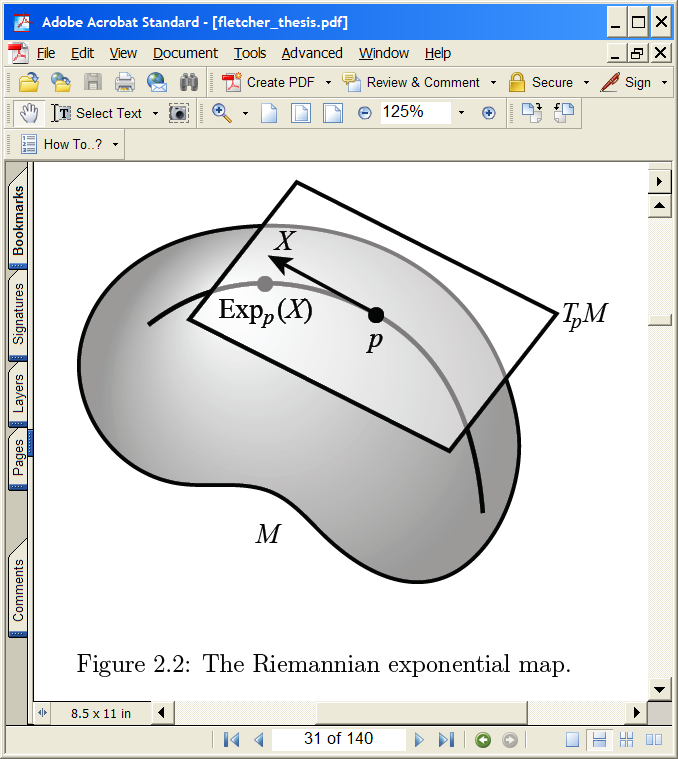 E.g. Fréchet Mean
Manifold Feature Spaces
Extrinsic vs. Intrinsic Centerpoints


Often Similar
Note Big Difference!
Which is Better?
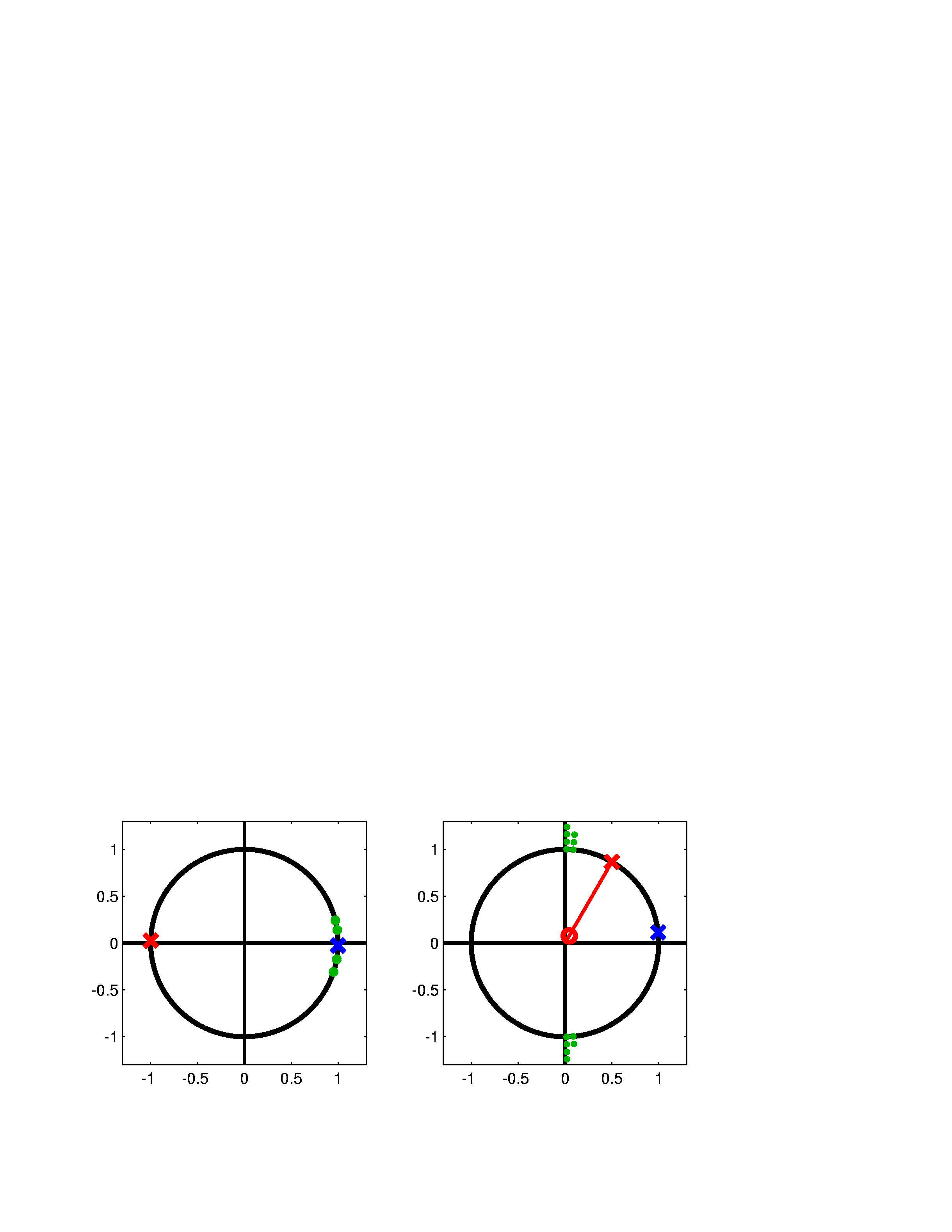 Manifold Feature Spaces
Extrinsic vs. Intrinsic Centerpoints

Which is Better?
Intrinsic “More Like Mean”?
Intrinsic More Stable
    Shifting a Green Down
Extrinsic More Stable
    Shifting Greens Left
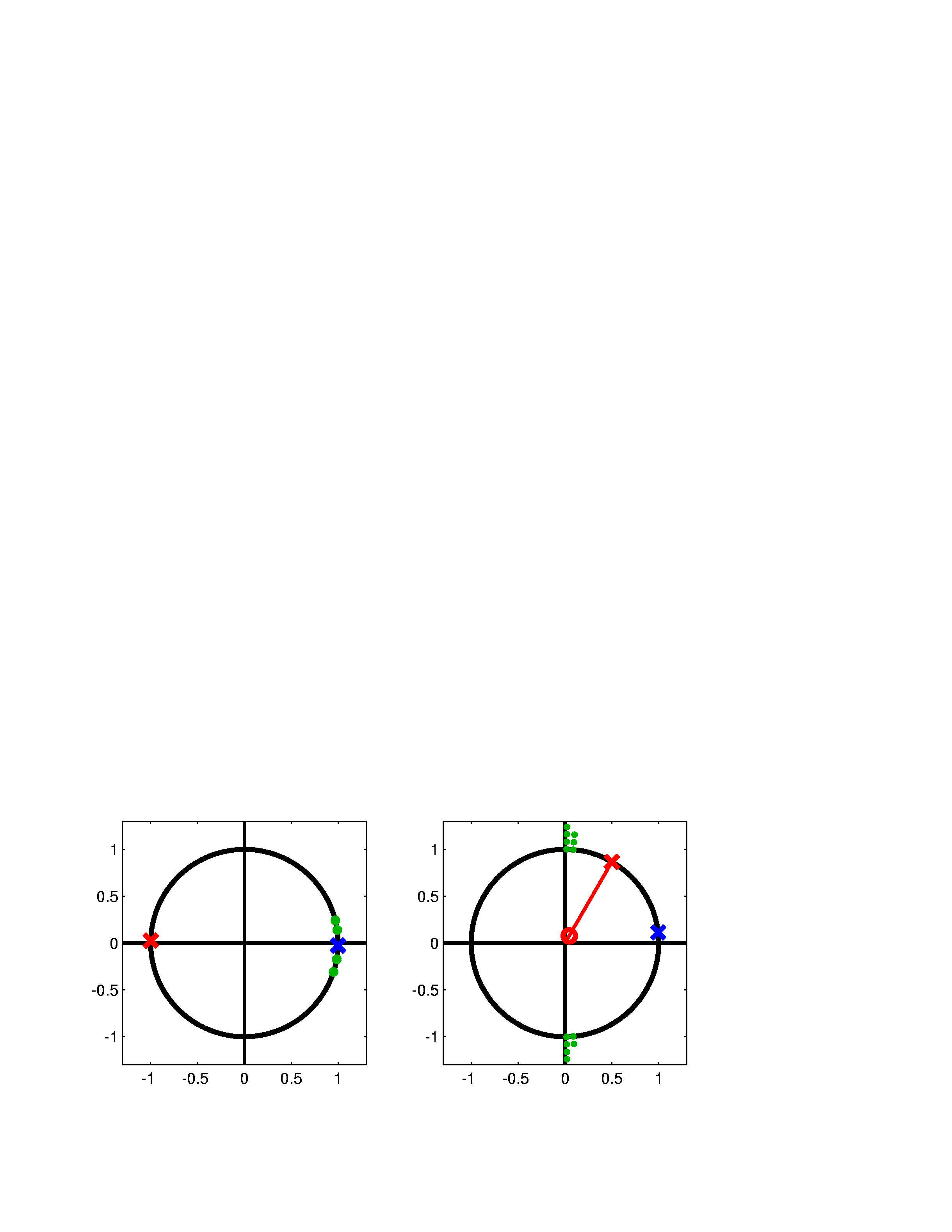 Manifold Feature Spaces
Extrinsic vs. Intrinsic Centerpoints

Which is Better?

Problem as Hard as 
“Center” of Bimodal
    Distribution
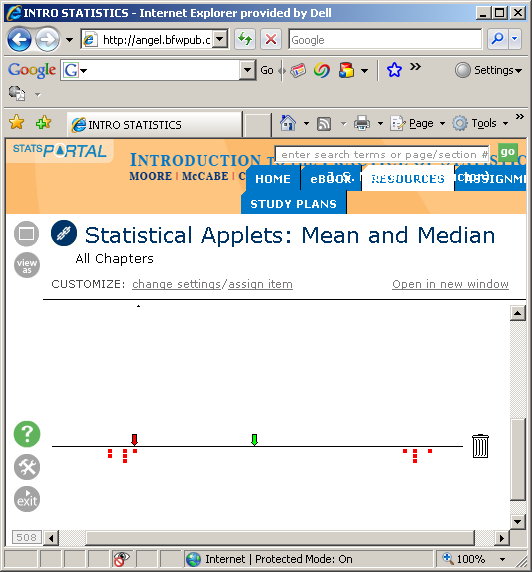 Median
Mean
Manifold Feature Spaces
Extrinsic vs. Intrinsic Centerpoints

Which is Better?

Problem as Hard as 
“Center” of Bimodal
    Distribution
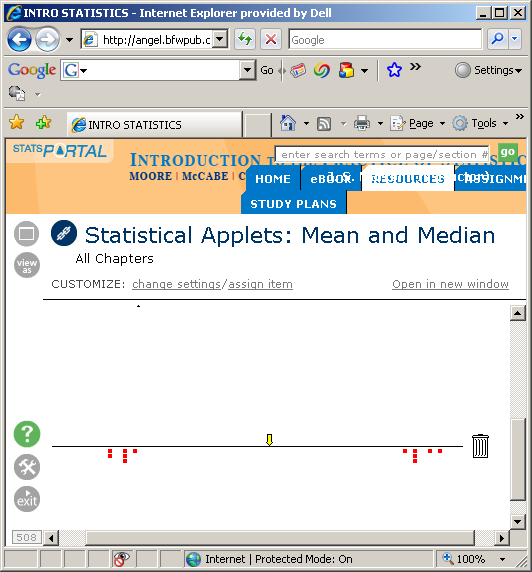 Manifold Feature Spaces
Extrinsic vs. Intrinsic Centerpoints

Which is Better?

Problem as Hard as 
“Center” of Bimodal
    Distribution
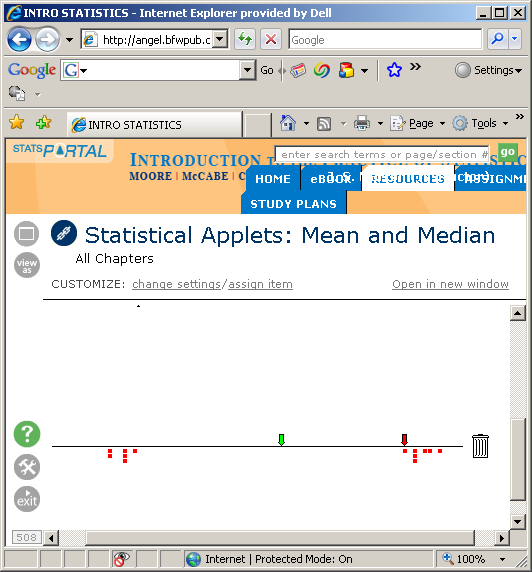 Manifold Feature Spaces
Directional Data Examples of Fréchet Mean:
Not always easily interpretable
Manifold Feature Spaces
Participant Presentations
Benjamin Leinwand
Longitudinal Brain Scans

Keerthi Anand
Blind Source Separation